The National Assembly
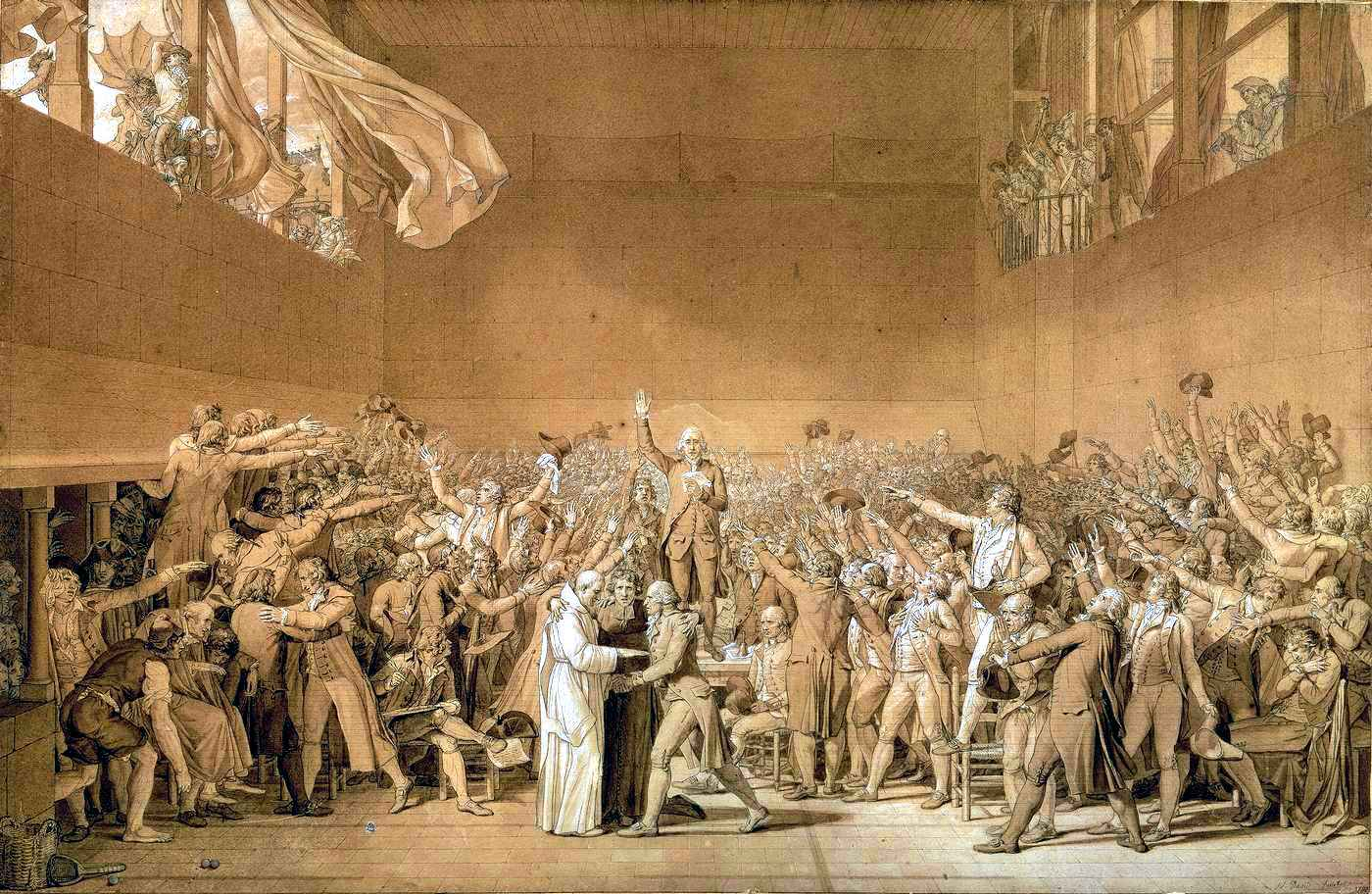 The 3rd Estate made a bold move by declaring themselves the National Assembly
They wanted to have more control
To attempt to block the assembly, Louis XVI blocked them from meeting by locking the Parliament doors
They then decided to move their meeting elsewhere
The Tennis Court Oath
After being locked out of the meeting rooms of the Estates General, the third estate met in the Royal Tennis Courts.
Here they pledged the Tennis Court Oath  an oath that they would not stop until France had a new constitution/government
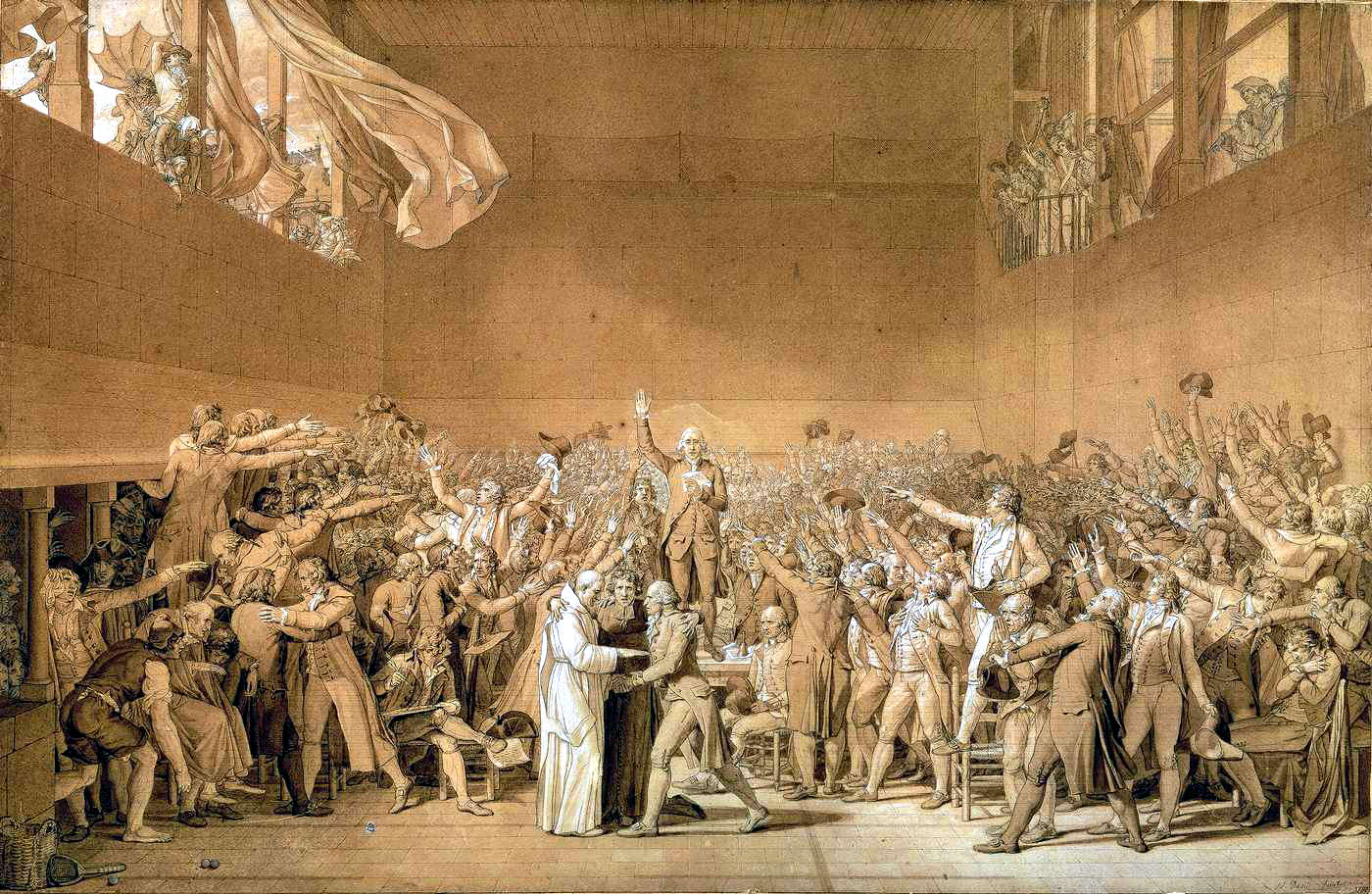 The Fall of the Bastille
Although people were generally happy about the National Assembly… happiness did not last long.
Issues regarding poverty and starvation had not been addressed
Riots broke out over the price of bread and mobs began attacking the city’s prisons – hoping to free political prisoners
Louis tried to regain peace by sending mercenary troops to Paris and Versailles
Citizens were frightening by this and armed themselves… preparing to fight!
In July of 1789 a mob attacked Bastille (prison).  Troops were sent to deal with the mob BUT joined them instead… Bastille was soon captured
The mob killed the prison governor and paraded his head around the
 streets
Bastille Day in France is now celebrated similarly to Independence Day
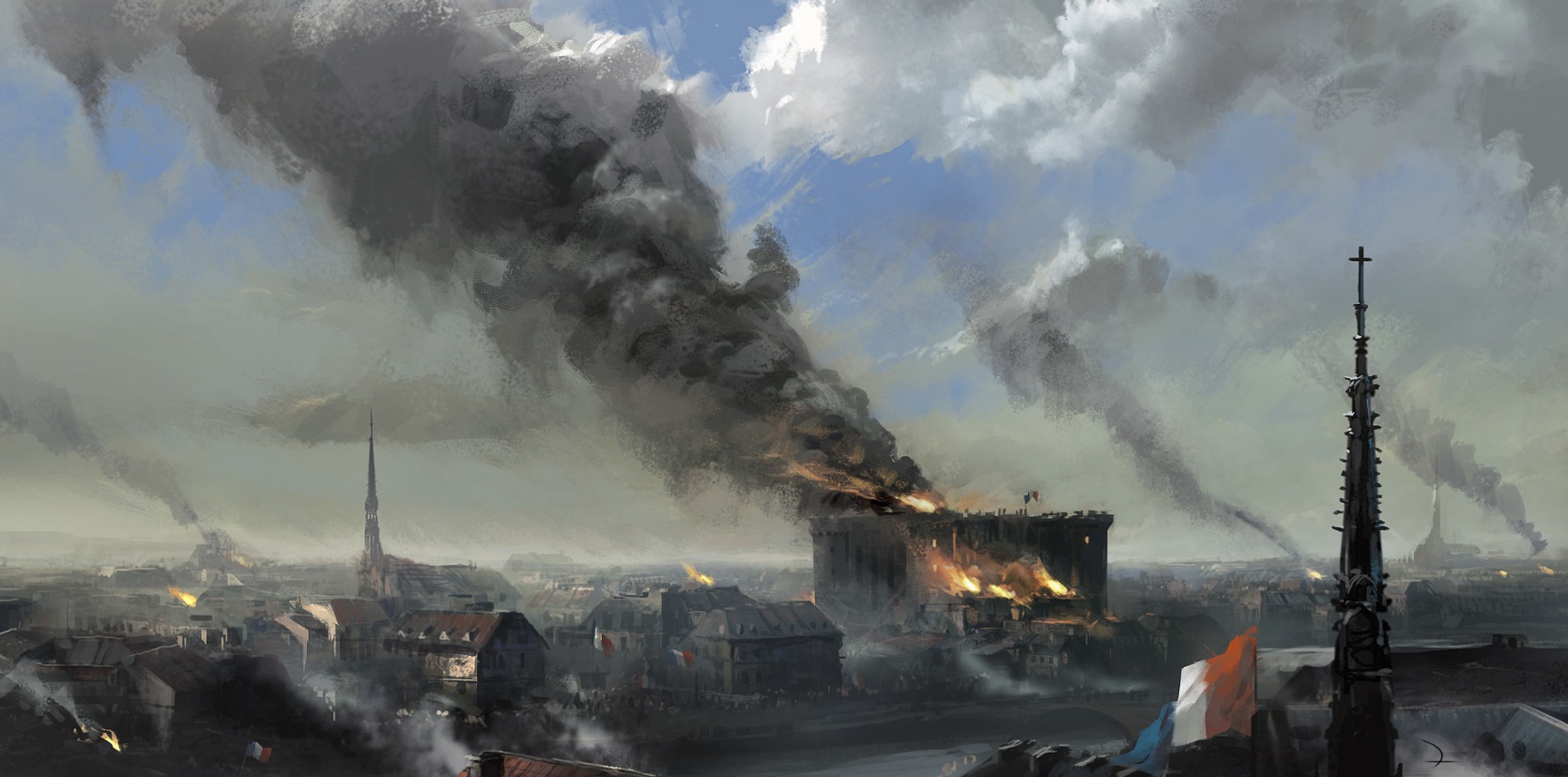 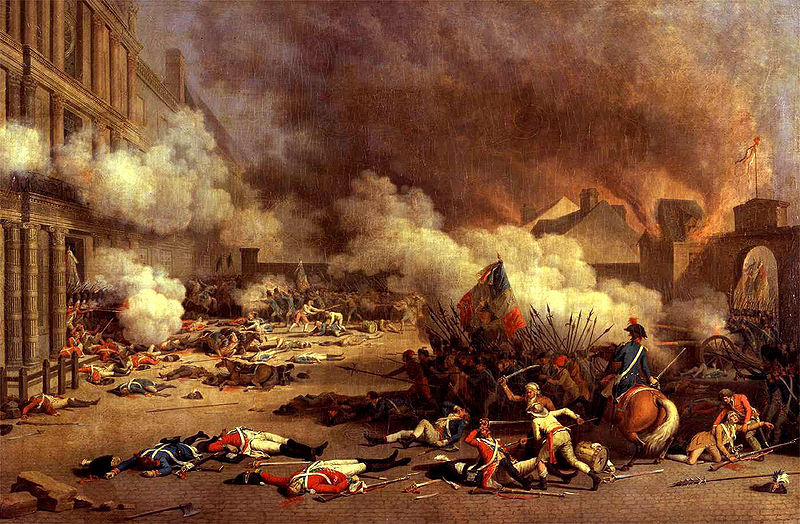 The fall of the Bastille spread through France
People began to fear that the King would react with violence
Because of these feelings.. People began to panic.. mobs stormed the mansions of aristocrats, burned buildings, and killed hundreds of people.  They also invaded offices and burned feudal certificates and papers
People also marched to Versailles to protest… ‘the king should no longer hide and should move to Paris’
https://www.youtube.com/watch?v=PBn7iWzrKoI
The Great Fear
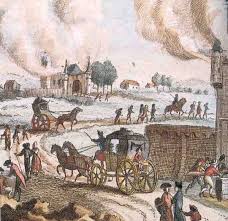 A period of panic and riot by peasants and others amid rumours of an “aristocratic conspiracy” by the king
Riots, mobs formed
Mobs stormed houses of aristocrats
 Peasants rose against their lords, attacking châteaus and destroying feudal documents.
Declaration of the Rights of Man and Citizen
Was passed by the National Assembly in August 1789 – it set out basic rights that the government had to follow
It guaranteed equality to citizens as well as freedom of thought, speech, religion, security, and property.
Ended privilege and limited power of government.
It unfortunately excluded women… (did not fall under the category of ‘everyone’ yet)
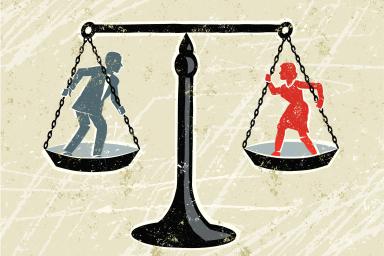 Women’s March to Versailles
October 4th, 1789
A crowd of women gathered to demand bread for their families. They were joined by other unhappy revolutionaries.
Marched to Versailles in the pouring rain
King agrees to meet with some women and distribute bread to the crowd.
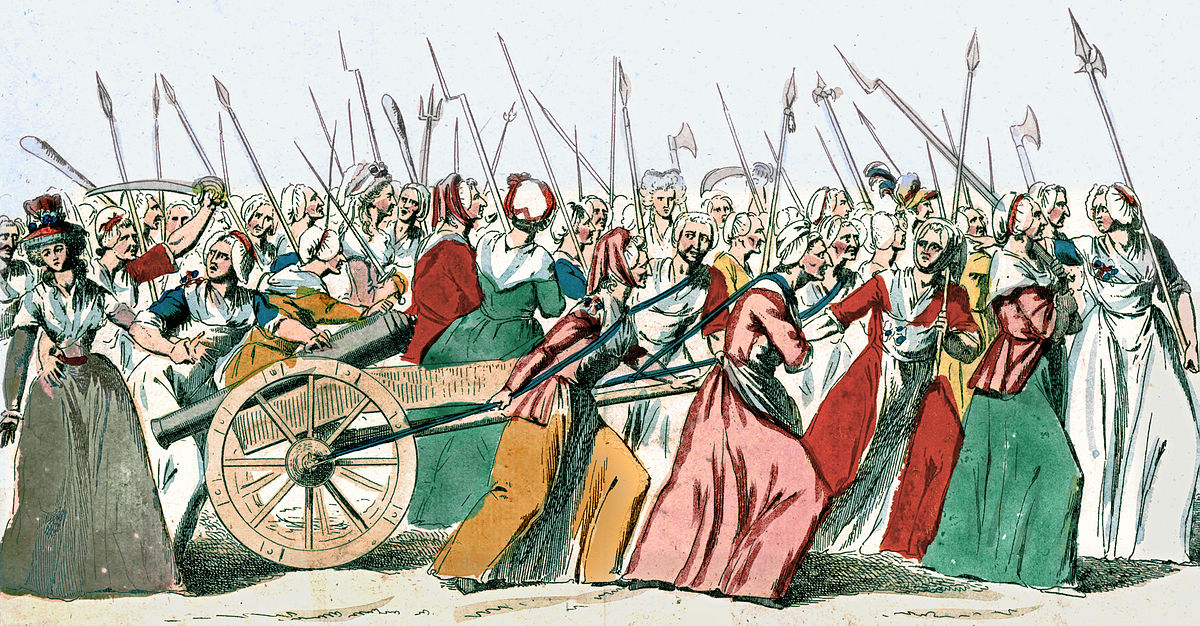 What next…
The government seized control of the Church and its property
The government believed that it was on its way to solving the countries financial problems
Many wealthy citizens fled the country
They plotted their revenge living in exile
In 1791 Louis, Marie Antoinette, and their children tried to flee the country (this confirmed his resistance to the revolutionaries) in disguise… this obviously didn’t work as he was recognized and imprisoned.
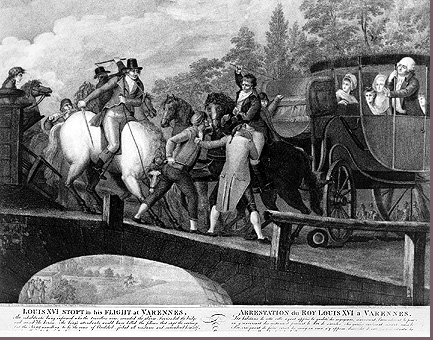 New Government?
On October 1, 1791 the new government met for the first time
THIS WAS NOT POSITIVE…
No one could agree on anything
Radicals (wants immediate major change, willing to take extreme measure) wanted a republic
Moderates (not holding extreme opinions) wanted a constitutional monarchy
Monarchists wanted to restore the monarchy
Political Clubs
Girondists & Jacobins
Both started out as Moderates but Jacobins grew more and more extreme
Girondists considered too conservative by many revolutionaries
These groups became involved in a power struggle. Jacobins won, which leads to reign of terror
Sans Culottes
Artisans, workers, minor landholders
Wanted to execute the king and aristocrats (rich people)
Wanted government to lower prices and supply bread to the poor
Considered original revolution leaders too moderate
Political Clubs - Jacobins
Jacobins – The Jacobins became the most radical and influential party of the Revolution. 
Initially, it was a political club where people gathered to discuss ideas. It was largely comprised of members of the middle-class - businessmen, bankers, lawyers, and other notables. It also had high membership fees and restricted itself to men only, though under Robespierre's leadership, women often attended their meetings in the galleries for public debates
In control during the “Reign of Terror”
Girondists
The Girondists  -  favored a government with the capital moved away from Paris. They also proved hesitant to reforms and kept backtracking on the trial of the King
Were more moderate than the Jacobins
May-June 1793 - the arrest, trial, and execution of its leaders and the first major purge of the Revolution
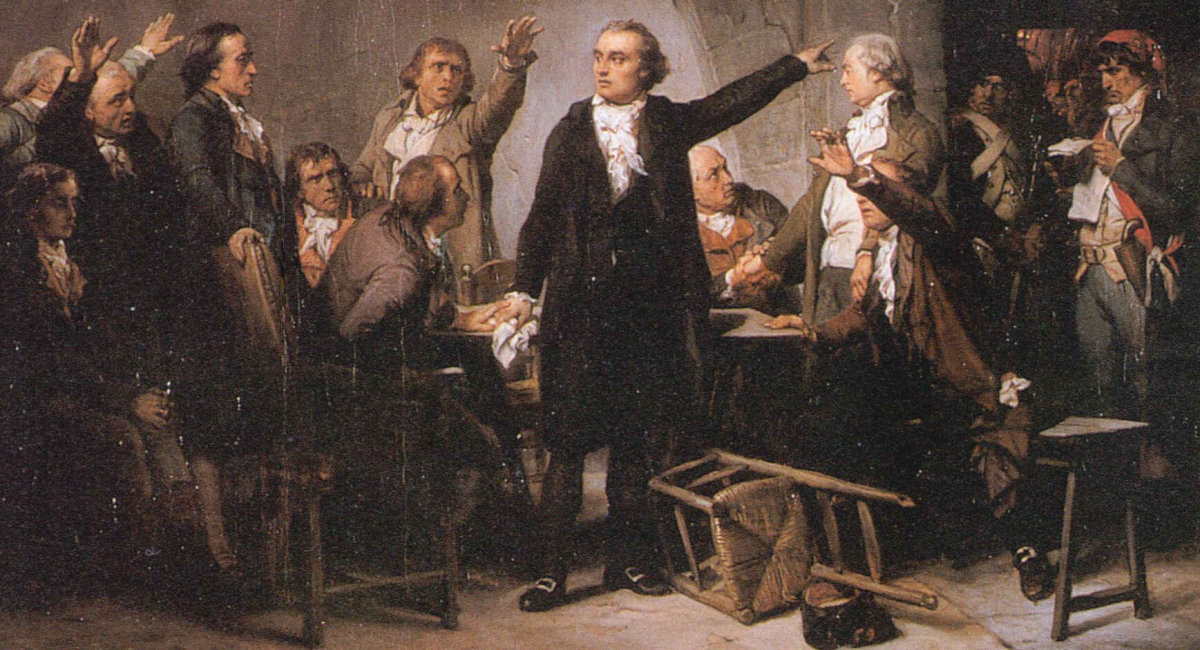 Sans-Culottes
"without breeches“ (based on how they dressed)
Working class population from Paris.
Against any reform that would help the bourgeoisie
Very violent, formed many of the groups that rioted in the streets
Led by Jean-Paul Marat
Executed a leader of the Girondists
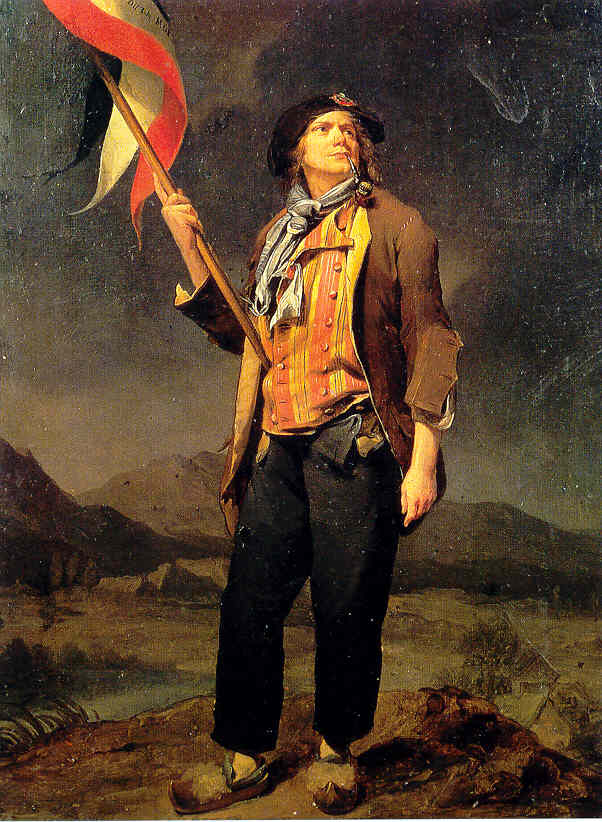 Revolution Leaders
Most radical: Jean-Paul Marat, Georges Danton, and Maximilien de Robespierre
They wanted to destroy anyone who had sympathy for the old system
Marat (the most radical) was killed in his bath by Charlotte Corday who stated she had “killed 1 man to save 100,000”
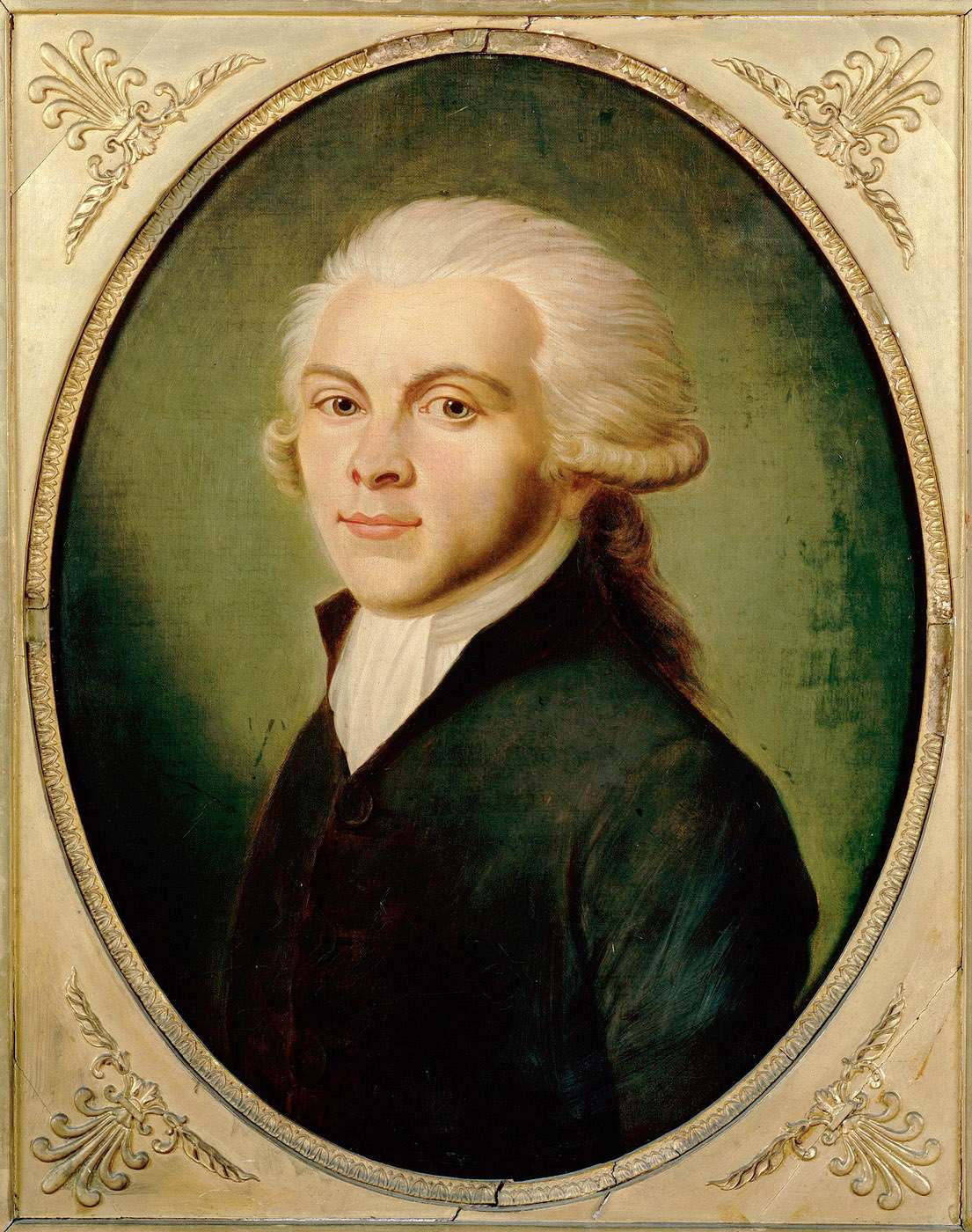 Revolutionary Wars
European leaders were now confused as the whether they should support the revolution, oppose the revolution… or become involved at all…
Prussia and Austria openly declared their support for the French Monarch…. BUT then France declared war on Austria…
Jacobin leaders made patriotic speeches, telling people that foreign troops would destroy France.. So they fought back
A song was written to encourage citizens to fight (La Marseillaise).. It is now the French national anthem.
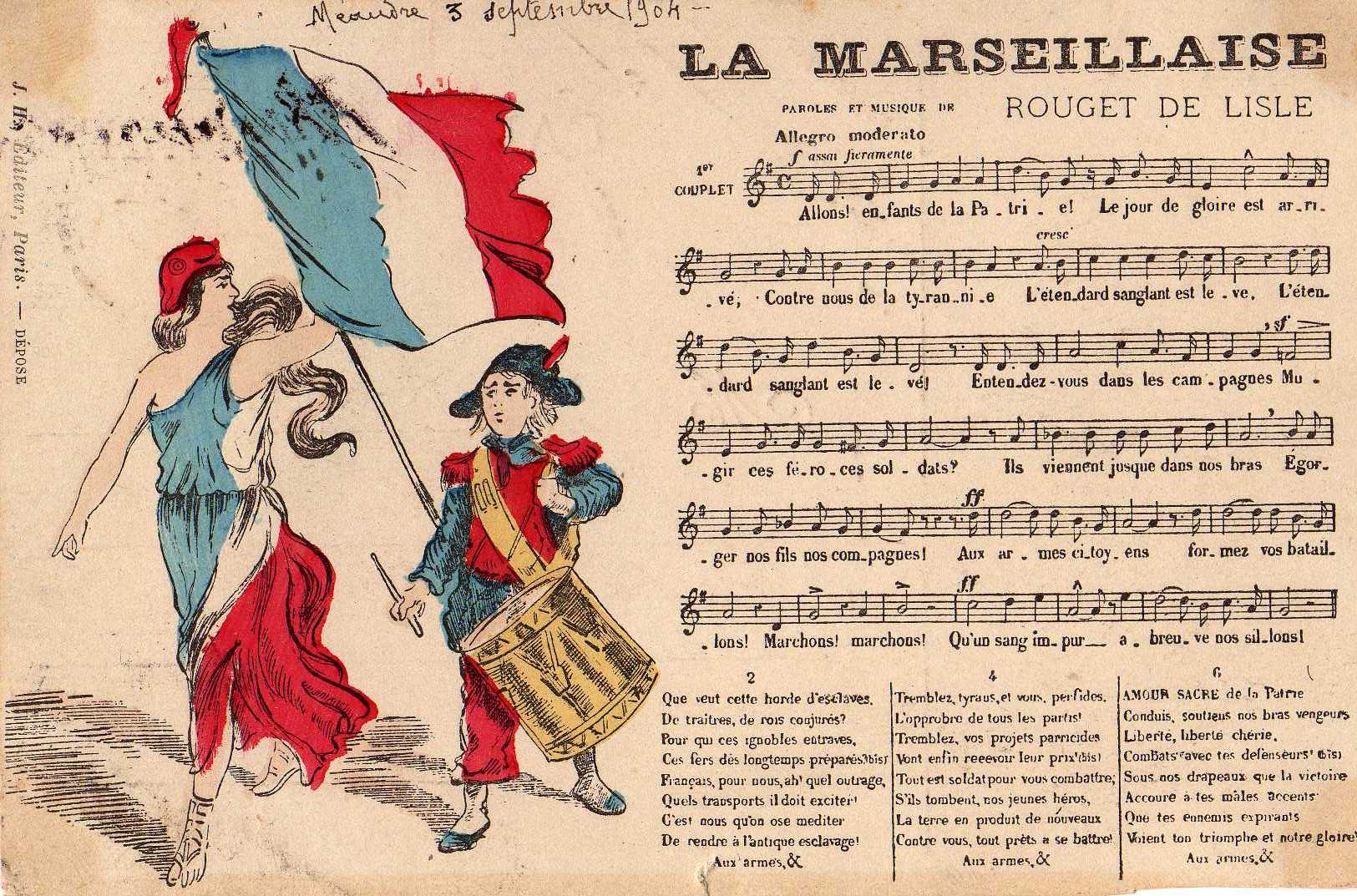 End of the Monarchy
It was decided that the King should be tried for his crimes against the country
A total of 33 charges were laid against Louis
Louis defended himself saying that he intended to become a constitutional monarch… although this was hard to prove
He was found guilty of Treason against France and executed Jan. 21st, 1793
Marie Antionette executed Oct. 16th, 1793
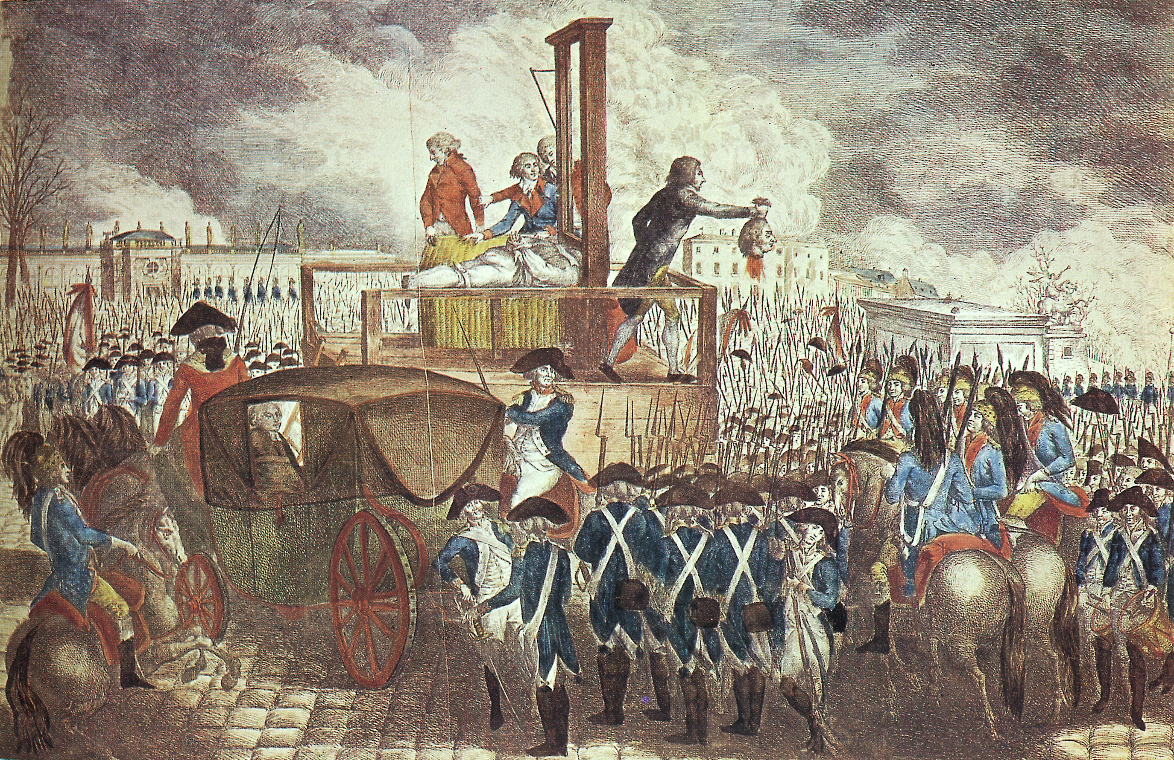 https://www.youtube.com/watch?v=ZQ7xMUf-CZk